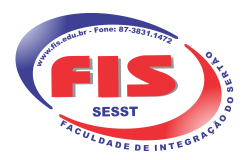 FACULDADE DE INTEGRAÇÃO DO SERTÃOSOCIEDADE DE ENSINO SUPERIOR DE SERRA TALHADACURSO DE BACHARELADO EM ???
TÍTULO
Orientador: ????
2021
NOME DO ALUNO COMPLETO
INTRODUÇÃO
2/11
OBJETIVOS
3/11
OBJETIVO GERAL
Indique aqui seu objetivo geral
OBJETIVO ESPECÍFICOS
Indique aqui seus objetivos específicos 
Deve ser exatamente como no artigo produzido
7. Conclusões
JUSTIFICATIVA
4/11
1. Introdução
Detalhes sua justificativa. Pode utilizar mapas conceituais.. Tópicos, citação.
2. Justificativa
3. Objetivos
5. Estudo de caso
METODOLOGIA
5/11
1. Introdução
2. Justificativa
3. Objetivos
METODOLOGIA
6/11
1. Introdução
2. Justificativa
3. Objetivos
[Speaker Notes: Resolução 466/2012]
RESULTADOS E DISCUSSÕES
7/11
Título do gráfico ou tabela (exemplo de tabela)
2. Justificativa
3. Objetivos
5. Estudo de caso
Você pode colocar citações que corroborem com a tabela e faça parte de sua discussão
RESULTADOS E DISCUSSÕES
8/11
Todos os gráficos, tabelas e quadros devem ser apresentados;
Sempre faça a união do resultado com a discussão do estudo.. Apresenta primeiro o resultado, logo após apresente a discussão;
É importante ressaltar estudos anteriores, experiências que podem corroborar com seu estudo. 
Os resultados que não foram ressaltados em tabelas (apenas descrito no texto) devem ser citados também no slide.
2. Justificativa
3. Objetivos
5. Estudo de caso
CONCLUSÕES
9/11
Seria interessante colocar tópicos respondendo a todos os seus objetivos específicos..

O que de fato você encontrou como resultado de pesquisa
1. Introdução
2. Justificativa
3. Objetivos
REFERÊNCIAS
10/11
Indique apenas as referências que forem citadas durante a apresentação dos slides.
COLOQUE O TÍTULO
OBRIGADA (O)